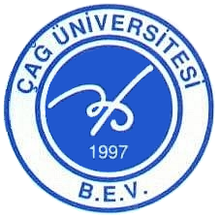 ÇOCUK RUH SAĞLIĞI
Öğr. Gör. Emine SARAÇ
2. BÖLÜM
ÇOCUK RUH SAĞLIĞINA ETKİ EDEN FAKTÖRLER
1. Çocuk Ruh Sağlığı ve Aile
Aile; Anne baba çocuk veya çocukların meydana getirdiği en küçük topluluktur. 
Bu topluluk duygularımızın temelinin atıldığı ilk sosyal ortamımızdır. 
Yaşamımızın ilk yıllarından itibaren destekleyici, sıcak ve güven verici bir ortamda yeni davranışlar ve beceriler öğreniriz. 
Ekolojik sistem kuramında Bronfenbrenner çocukların karmaşık ve çeşitli sosyal ilişkiler içerisinde geliştiğini savunur. 
Bronfenbrenner kuramında çocuğun nasıl yaşayacağını öğrendiği ilk mikrosistem olarak aileyi belirtmiş ve ailenin çocuğun sağlıklı bir gelişim için gerekli olduğunu vurgulamıştır.

Ailede çocukla kurulan duyarlı bir ilişki ve güvenli bağlanma çocukların sağlıklı duygusal ve sosyal gelişimini desteklemekte ve bu ilişki bebeklerin ve çocukların ruh sağlığında temel oluşturmaktadır. Çocuğun aile ve toplum içinde büyüyüp gelişmesi Dünya Sağlık Örgütüne tarafından da çocuk ruh sağlığı alanında tüm dünya içerisinde öncelikli konu başlıkları arasında tanımlanmaktadır.
1.1. Çocuk Ruh Sağlığında Anne Babanın Önemi
Sağlığın tanımı yapıldığında bireyin bedenen ve ruhen iyi olma halidir. 
Bireyin ruh halinin iyi olması anne karnında başlar. 
Anne ve çocuk arasındaki güven, sevgi, bağlanma gibi ilişkiler doğumdan önce başlayıp doğumdan sonraki süreçlerde devam eder. 
Çocuk ve anne arasındaki ilişkiden oluşan güven duygusu, kişinin ileride yaşantısında oluşturacağı insan ilişkilerinin temelini oluşturur. 

Diğer bir taraftan bakacak olursak çocuğun gelişiminde babanın etkisinin anne etkisi kadar önemli olduğunu söyleyebiliriz. 
Babanın çocuğun eğitiminde üstlendiği rolü, ilgisi baba-çocuk arasındaki ilişki çocuğu hayatı boyunca etkileyecektir.
1.1. Çocuk Ruh Sağlığında Anne Babanın Önemi
Yapılan araştırmalarda bebek ruh sağlığıyla ilgili tanı sınıflandırması yapılmış ve iki temel ilke vurgulanmıştır: 
1) Gelişimi en çok etkileyen öge bebeğin ilk ilişkileridir. 
2) Yaşamın ilk üç yılındaki gelişim hızının bilinmesi bebeğin gelişim hızını ve dayanıklılığını destekler.
1.2. Anne Babalık Stili
Anne baba ve çocuk arasında erken yıllardan itibaren kurulan ilişkilerin gelişim açısından önemini vurgulayan araştırmacılar anne baba davranışlarının çocuk gelişimini nasıl ve ne yönde etkilediğini de uzun süredir incelemektedir. 

Bu kapsamda incelenen değişkenlerden biri olan anne babalık stili anne babanın çocuk yetiştirmede kullandıkları stratejiler, anne baba ve çocuğun davranışlarıyla kültürle ve anne babanın kendi ailesinden kazandığı davranış örüntüleriyle şekillenen psikososyal bir yapı olarak tanımlanmaktadır. 

Anne babalık stilini açıklayan modellerden en önemlisi Baumrind’in modelidir. Bu model 3 ana başlıkta açıklığa kavuşur. Maccoby ve Martin Baumrind’in anne babalık stillerine dördüncü stil olarak ihmalkâr anne babalık stilini de eklemiştir.
Anne Babalık Stilleri ve Özellikleri
Demokratik anne babalık stilinde anne baba; 
Talepkar ve duyarlıdır
Çocuğa sınır ve kurallar koyar          
Sınır ve kurallar açık ve nettir
Çocuğu disipline edici olduğu gibi öğreticidir
Çocuğun gelişim dönemine uygun beklentilere sahiptir

İzin verici anne babalık stilinde anne baba; 
Talepkar değildir
Çocuğa herhangi bir sınır koymaz
Çocuğun kendi faaliyetlerini ve davranışlarını düzenlemesini bekler 
Çocuklardan gelişim düzeyine uygun davranışlar beklemez
1.2.2.Anne Babalık Stilleri ve Özellikleri
Otoriter anne babalık stilinde anne baba;
Talepkar fakat duyarlı değildir
Kurallara boyun etmesini bekler
İtaat edilmesini bekler
Çocuklara duygusal yakınlık göstermez 
Katı ve emir verici davranışlar gösterir

İhmalkâr anne babalık stilinde anne baba;
Çocuğu reddeder 
Çocuğun gelişimsel ihtiyaçlarını hiçbir şekilde karşılamaz
Çocuğun ihtiyaçlarına karşı duyarlı değildir 
Çocukla çok az hatta hiç iletişim kurmaz
1.3 Anne Babalık Uygulamaları Sosyalleştirme Hedef ve Davranışları
Anne babalık stilinin, anne babalık uygulamalarından, sosyalleştirme hedeflerinden etkilendiğini ve anne babalık stilinin bu anne babalık nitelikleri ile birlikte bağlamsal bir çerçevede ele alınması gerektiği öne sürülmüştür.

Sosyalleştirme hedefleri ise anne babaların çocuklarında görmek istedikleri ve değer verdikleri özellikler olarak tanımlanmıştır. 
Ayrıca anne babalık davranışlarına ilişkin sorumlulukların önemli bir boyutu olarak çocuğun bakımını sağlayan yetişkin ile arasındaki etkileşimin ve çocuğu sosyalleştirmenin önemi vurgulanmaktadır. 
Çocuklar bu sayede yetişkinlerden duyguların uygun bir biçimde ifade edilmesini öğrenir.
1.3.1.Çocuk Ruh Sağlığı ile Anne Baba Davranış İlişkisi
Çocukların ruh sağlığı alanındaki problemlerinin ele alınmasında çocuk ile erken dönemlerden kurulan ilişki, çocuğun duygusal iyilik hali ile direkt olarak bağlantılıdır. 
Gelişimsel örüntü içinde çocuğun anne babadan bağımsız hareket etme isteğinin başladığı 2-3 yaşlarından itibaren çocuk anne ve baba arasındaki mücadele de başlamaktadır. 

Bu mücadelenin başlamasıyla çocuk sadece annenin sıcaklığına ve duyarlılığına değil, aynı zamanda sınır konulmaya da ihtiyaç duyar. 
Böylece küçük yaşlardan itibaren anne baba ve çocuk arasında kurulan ilişki çocuğun duygusal ve davranışsal gelişimini şekillendirmek için birincil güç olacaktır.
1.3.2.Çocuk Ruh Sağlığı Anne ve Baba Davranış İlişkisi
Çocuğa güven veren çocuğun yaşamında aktif rol oynayan anneler çocukların yaşamlarının ilk yıllarından itibaren ruh sağlığı alanında gelişimsel gerilikler, davranışsal bozukluklar gibi sorunların görülmesinde önemli bir role sahiptir. 

Anne ve çocuk ilişkilerinde annenin çocuğu reddi ve kabulü annenin sıcaklık ve sevgi boyutu ile ilgilidir. 
Bu boyutun bir noktasında çocuğa fiziksel olarak sıcaklık ve sevgi gösterme, başka boyutunda çocuğa düşmanca davranma gibi güç kullanımı ile ilişkili annelik uygulamalarının, çocuklarda saldırganlık, endişeli ve ağlamaklı oluş gibi davranışsal problemleri ile ilişkili olduğu belirtilmektedir.
1.3.2.Çocuk Ruh Sağlığı Anne ve Baba Davranış İlişkisi
Baba figürünü ele alacak olursak; 
Babaların çocuk gelişiminde, iyilik halinde ve çocuk ruh sağlığındaki etkisi önem kazanmakta ve belli başlıklarla ele alınmaktadır. 
Birinci olarak, anneler kadar babaların da çocuğun gelişimine katılımı ve etkisi anne ile benzerdir. İkinci olarak, baba ile olan iletişimde anneden farklı olarak bağımsızlık, yarışma ve rekabet için cesaret bulmaktadır.
 Böylece çocuklar babalarıyla oynadıkça hem eğlenmekte hem de fiziksel olarak babayla daha çok etkileşime girmektedir.
1.4. Çocuk Ruh Sağlığı ve Anne Baba Yoksunluğu
Ruh sağlığı alanı ile ilgili alan yazını, çocukluk yıllarında erken dönemden itibaren görülen «yoksunluğun» psikolojik sorunlara yol açtığını belirtmekte ve gelişimsel yoksunluğu çocuğun anne babadan ayrılması, çocuğun evlatlık verilmesi, çocuğun bir kuruma yerleştirilmesi şeklinde sınıflandırmıştır. 

Anne ve baba yoksunluğunun veya anne ve babadan ayrılmanın çocukların sosyal uyumlarında ve iyilik hallerinde olumsuz etkileri olduğu, anne babasıyla birlikte yaşamayan çocukların, yaşayan çocuklara  göre daha fazla fiziksel sağlık sorunları, davranış sorunları yaşadıkları belirlenmiş, ayrıca bu çocukların depresyondan daha çok yakınıp okul başarılarından düşüşler olduğu belirtilmiştir.
1.5. Kardeş İlişkileri ve Çocuk Ruh Sağlığı
Aile sistemi anne baba ve çocuk ilişkileri, eşler arası ilişkiler gibi pek çok alt sistemi içermektedir ve her bir alt sistem çocuğun sosyalleşmesinde büyük bir öneme sahiptir. 
Ailedeki alt sistemin bir parçası olan kardeş ilişkilerinin çocuğun sosyalleşme sürecinde anne baba çocuk etkileşimi kadar önemli olduğu savunulmaktadır. 

Kardeş ilişkileriyle ilgili olarak pek çok kuramsal bakış açısı ele alınmaktadır.
 Bunlardan en dikkat çeken Bowlby’nin «Bağlanma kuramı» dır. 
Bağlanma kuramı, çocuğun bakımından birincil derecede sorumlu bireylerin kardeş ilişkilerinin kalitesi üzerinde uzun vadede etkisi olduğunu ortaya koymaktadır.
1.5.2  Kardeş ilişkileri ve Çocuk Ruh Sağlığı
Diğer bir bakış açısı ise «Sosyal Öğrenme Kuramı»dır 
Sosyal Öğrenme kuramında çocuklar kişiler arası ilişkilerdeki yaşantıları ve deneyimleri aracılığıyla aile üyelerinden sosyal becerileri öğrenebilir, birbirlerini doğrudan etkileyebilir, birbirlerinin davranışlarını pekiştirebilir. 
Kardeşler arasındaki iletişim ve çatışmanın kolayca sempati ve olumlu sosyal davranışların oluşmasına yardımcı olduğu, özellikle erkek çocukları için sempati, paylaşma  gibi olumlu sosyal davranışların oluşmasında kardeş ilişkisinin önemi vurgulanmaktadır.
1.2. Sosyal ve Duygusal Bağlamda Kardeş İlişkileri
Bebeklik döneminden başlayarak, ergenlik döneminin sonuna kadar kardeş ilişkilerinin duygusal gücünün yoğun ve kendine özgü bir yakınlığı olduğu, kardeşlerin duygusal ilişkilerindeki yoğunluğun anne baba ve çocuk arasındaki ilişkilerden gelişimsel olarak farklı olduğu belirtilmektedir.
 Aile içinde sosyal ve duygusal bağlamda önemli etkileri olan kardeş ilişkilerinin ailedeki sosyal ve duygusal iklimi etkilemektedir. 
Sosyal dünyaya benzer anlamlar yükleyen ve sıklıkla sosyal etkileşimleri birbirleriyle örtüşen kardeşler, okulda ve arkadaş çevresinde benzer faaliyetlerde bulunabilir ve birbirlerine rehberlik yapabilir. 
Kardeşlerin birbirlerinin davranışlarından etkilendikleri ve bu etkileşim yoluyla sosyal duygusal becerilerinin geliştiği ve paylaştıkları deneyimlerin yaşamlarını daha anlamlı kaldığının altını çizmektedir.
1.7. Kardeş İlişkilerinin Etkileyen Faktörler
Yapılan araştırmalarda kardeş ilişkilerinde görülen farklılıklarda,  aileye yeni bir kardeşin katılması ve doğum sırası, kardeşler arasındaki yaş ve cinsiyet farkı, kardeşlerin mizaç özellikleri, anne babalık davranışları ve eş ilişkilerinin belirleyici olduğuna işaret edilmiştir.
1.7.1. Aileye Yeni Bir Kardeşin Katılması ve Doğum Sırası
Aile içinde kardeş ilişkilerinin ve doğum sırasının kardeşlerin kişiliğini etkileyen önemli bir faktör olduğunu belirten Adler’in yanı sıra Freud da kardeşler arasında doğum sırasından bahsetmiştir. Freud ‘a göre ailede ilk sırada doğan çocuk için, ikinci doğan çocuk annenin dikkatini ve sevgisini çalan çocuktur. Büyük çocuk için kardeşin doğması bir nevi anne babanın sadakatsizliğidir. Kardeşin doğumuyla beraber birinci çocuk anne ile olan ilişkisi değişmiş ve hatta kayba uğramış hisseder. 

Bir kardeşin aileye katılmasıyla beraber ilk çocukta yoğun uyku problemi, ağlama nöbetleri, dikkati toplamada güçlük yaşama, tuvalet alışkanlığında gerileme, anne babadan sürekli olarak bir şey talep etme, inatçılık gibi sorunlar veya ilk çocuk ve anne arasındaki ilişkide gözle görülür bir değişiklikte ortaya çıkabilir.
1.7.1.2. Yaş Farkı
Kardeş ilişkilerinde vurgulanan diğer önemli noktada kardeşler arasındaki yaş farkıdır. 
Kardeşlerin arasındaki yaş aralığına ilişkin sınırın kontrol edilmesi temel gelişimsel farklılıklar açısından önemlidir. 
Ortak veya benzer deneyimlerin paylaşılmasının veya güçlüklerle başa çıkmada birbirlerine destek olması açısından kardeşler arasında ideal yaş farkının 4 olması gerektiği savunulmaktadır. 

Kardeşler arasındaki yaş farkının fazla olduğu durumlarda büyük yaştaki kardeşin anne baba rolüne büründüğü ve küçük kardeşten daha baskın olduğu belirtilmektedir.
1.7.1.3. Cinsiyet Farkı
Kardeşler arasında cinsiyet farklılıklarıyla ilgili yapılan araştırmalar erkek kardeşlerin kız kardeşler kadar yakın olmadıklarını ortaya koymuştur. Özellikle, kız kardeşler arasındaki ilişkinin erkek kardeşler veya erkek ve kız kardeş arasındaki ilişkiden daha sıcak ve yakın olduğu vurgulanmıştır. 

 Kız kardeş erkek kardeşine duygusal olarak daha fazla destek olmakta ve hatta kardeşinin bakımını bile üstlenmekte, erkek kardeşler arasında daha yakın bir ilişki ve kardeşinin bakımıyla ilgilenme söz konusu değildir.

Kız kardeşler arasında yakın ve sıcak bir iletişimin olmasının nedenleri kadınların aile bağlarına daha fazla önem vermesi ve daha fazla sorumluluk hissetmesi ve erkeklerden daha fazla aile ilişkilerini koruma ihtiyacı hissetmesi şeklinde açıklanabilir.
1.7.1.4. Mizaç
Kardeş ilişkilerini etkileyen faktörlerden biri de kardeşlerin mizacıdır. 
Kardeşlerin mizaç farklılıklarının ailedeki yaşantıyı ve çocukların birbirlerine davranış şekillerini de etkilediği belirtilmiştir.

 Stocker, Dunn ve Plomin’e göre kardeşlerin mizacı veya kişilik özellikleri kardeşlerin arasındaki ilişkinin niteliğini ve kardeşlerin sosyal ve duygusal becerilerini de etkilemeye başlamaktadır. Anne babaların çocuğun mizacına göre, bir çocuğu diğerine tercih ettiği veya bir çocuğu daha « gözde» veya « favori» olarak gördüğünün de altı çizilmektedir.
 
Bu durumun kardeşler arasında düşmanlığa yol açtığı ve ilişkideki tansiyonu yükselttiği, pek çok ailede ortaya çıkabilecek bu durumda, anne babaların dengeyi kurmaları gerektiği önemle belirtilmektedir.
1.7.1.5. Anne Babalık Davranışları ve Eş İlişkileri
Anne-baba ve çocuk ilişkisinde cezalandırıcı, olumsuz, sert ve aşırı kontrolcü tutumlar, kardeşler arasındaki ilişkide saldırgan ve düşmanca davranışlarla ilişkilendirilmiştir. 
Annenin duyarlılık, kontrol ve sevgi gösterme biçimi kardeşler arasında farklılık gösterdiğinde, kardeşlerin daha rekabetçi ve çatışmalı bir ilişkiye sahip oldukları da kanıtlanmıştır.

Anne babalık davranışlarının yanı sıra aile içinde anne baba arasındaki eş ilişkisi de kardeşler arasındaki ilişkiyi etkilemektedir. Evlilikle anne baba ve çocuk arasındaki ilişki yalnızca birbirini etkilemekle kalmayıp, kardeşler arasındaki ilişkileri de biçimlendirmektedir.
1.7.1.5. Anne Babalık Davranışları ve Eş İlişkileri
Çocuklarla Birlikte Kaliteli Zaman Geçirme
Çocuklara Saygı Duymak ve Saygı Duymayı Öğretme 
Çocuklara Empatik Tepki Verebilmeyi ve Başkalarının Duygusunu Anlamayı Öğretme 
Olumlu Kardeş İlişkileri İçin Model Olma 
Kardeş Arasında Ortak Bir Yol Bulmaya Özen Gösterme
Kardeş Defteri Oluşturma
Tartışmalarına ve Barışmalarına İzin Verme
Gibi durumları çocuklara özellikle erken çocukluk döneminde aşılamak ve öğretmek onlar için hem kardeş hem de arkadaşlık ilişkilerinde daha olumlu ve uyumlu hareket etmelerine neden olacak, daha sağlıklı ilişkiler oluşturacaktır.
1.8. Çocuk Ruh Sağlığı ve Çevre Etkileşimi
Akran İlişkileri
Çocuk gelişiminde « Etkileşimsel Model» çocuk gelişimini ve çocuğu çevreleyen aile ve sosyal yapılar arasındaki etkileşimin bir ürünü olarak açıklar. 
Çocuğun gelişimi ilerledikçe, anne babalığın kalitesi, çocuğun ve anne-babanın yaşamındaki fırsatlar ve gelişimsel riskler ve sosyal koşullar çocuğun gelişimini şekillendiren çemberin büyük bir parçasıdır. 
Erken çocukluk döneminde de çocuklar sosyal ağlarını genişletip akranlarıyla iletişimde bulunacağı çevreyle tanışır.
Akran İlişkileri
Çocukların akran ilişkileri sonucu geliştireceği sosyal ve duygusal beceriler şu şekilde sıralanabilir; iletişim becerileri, duyguları düzenleme, duyguları anlama, çatışma çözme becerilerini kazanma, iş birliği becerileri çocukların sağlıklı akran ilişkileri sonucu geliştireceği bu olumlu duygusal ve sosyal yeterlilikler çocuk ve anne baba ilişkisine yansır. 

Çocuklar daha az saldırgan ve daha az içe dönük davranışlar gösterir. 

Okul öncesi dönemde ortaya çıkabilecek duygusal ve davranışsal problemler çocuğun gelecekteki gelişimde de iz bırakacak ruh sağlığını ve hatta okul başarısını etkileyecek önemli bir faktördür.
Çocuk Ruh Sağlığında Televizyon ve Bilgisayar’ın Etkileri
Televizyon ve Bilgisayar
Postman elektronik medyanın gelişimine bağlı olarak, nesiller arasındaki sınırların kalktığını ve çocukların yoğun bilgi akılı nedeniyle kendilerini koruyamayan, giderek küçük yetişkinlere dönüştüklerini belirtmektedir. 
Buna kanıt olarak da çocukların ve yetişkinlerin damak zevkinden, giyim tarzına kadar giderek birbirine daha fazla yaklaşmasını göstermektedir. 
Televizyon sunduğu her şeyi, herkes için farklılaştırmadan kitlelere iletmektedir. Bu televizyonun « çocuk» ve « yetişkin» kategorileri arasında ayrım yapmadığının bir göstergesidir.
Televizyon ve Bilgisayar
Çocuk gelişimi, eğitimi ve ruh sağlığı alanındaki tüm uzmanlar küçük yaştan itibaren elektronik medyanın ve televizyonun çocuklarda obezite, saldırganlık, uyku düzensizliği gibi olumsuz etkileri olduğunun altını çizmektedir.
Özellikle 18-24 aylık arası çocukların beyin gelişiminde anne baba etkileşimi, çevresel uyananlar çocukların problem çözme, yaratıcılık ve karar verme becerileri için önemlidir.
Televizyon ve Bilgisayarın Etkilerine Karşı Çocuklar Nasıl Korunabilir?
Anne babaların televizyon ve bilgisayarın çocukların gelişimi üzerinde nasıl bir etkisi olduğuna dair farkındalıkla arttığı takdirde televizyon ve bilgisayarın olumsuz etkilerinden çocuklarını koruyabilecektir.
Televizyon izleme süresinin çocuğun yaşına uygun olarak ayarlanması 
2 yaşın altındaki çocuklara izletilmemelidir.
Televizyon izlenmiyorsa kapatılmalı 
Televizyonu evde aktif izleyen birisi yoksa kapatılmalıdır.
Televizyon bahane aracı olarak kullanılmamalı
Eğlence, eğitim, bebek bakıcısı gibi bahane üretici ifadeler kullanılmamalı.
Uygun programlar seçilmeli 
Çocuğun yaşına ve gelişimine uygun keyif alacağı şeyler izlenmeli.
Çocukla iletişim kurulmalı
Eğitici oyuncaklarla vakit geçirmesi 
Televizyon ve bilgisayara alternatifler düşünülmesi
Kitap ve etkileşimli oyun televizyondan daha faydalıdır.